Welcome to Aalto ENG!
Jani Romanoff
Vice Dean of Education, School of Engineering
28 August 2023
Learning through Well-being
The aim is that everyone find their own meaningful study path

We learn and we teach the best we can – we are in this journey together

Society needs you to solve the grand-challenges with creativity and entrepreneurial mindset – we are known for our capability to innovate

Work-life balance is essential for our success, see related course Mind and Study (3cp)
https://www.aalto.fi/fi/uutiset/uusi-3n-opn-kurssi-mind-study-hyvinvoivan-opiskelijan-tyokalupakki-tulossa-2-periodissa
https://sisu.aalto.fi/student/courseunit/otm-01b019fd-4d00-4e90-a49a-cc30444a4415/completion-methods
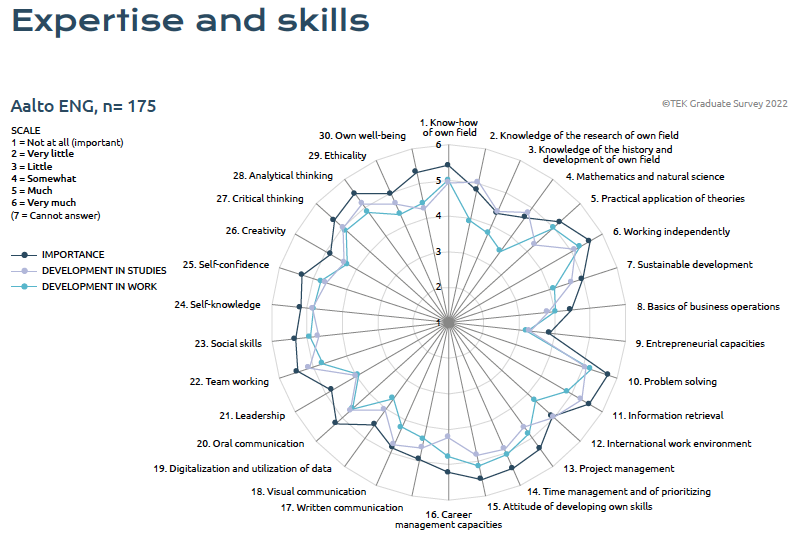 Changes to Bachelor Programme in Engineering
New Majors/application targets starting from autumn 2022
Energy and Mechanical Engineering (EKO)
Civil Engineering (RAK)
Sustainable Communities (KEY)
Real Estate Economics and Geoinformatics (KIG)
Computational Engineering (COE)
Current majors/application targets
Energy and Environmental Technology (ENY)
Mechanical and Structural Engineering (KJR)
Built Environment (RYM)
Computational Engineering (COE)
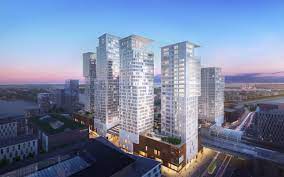 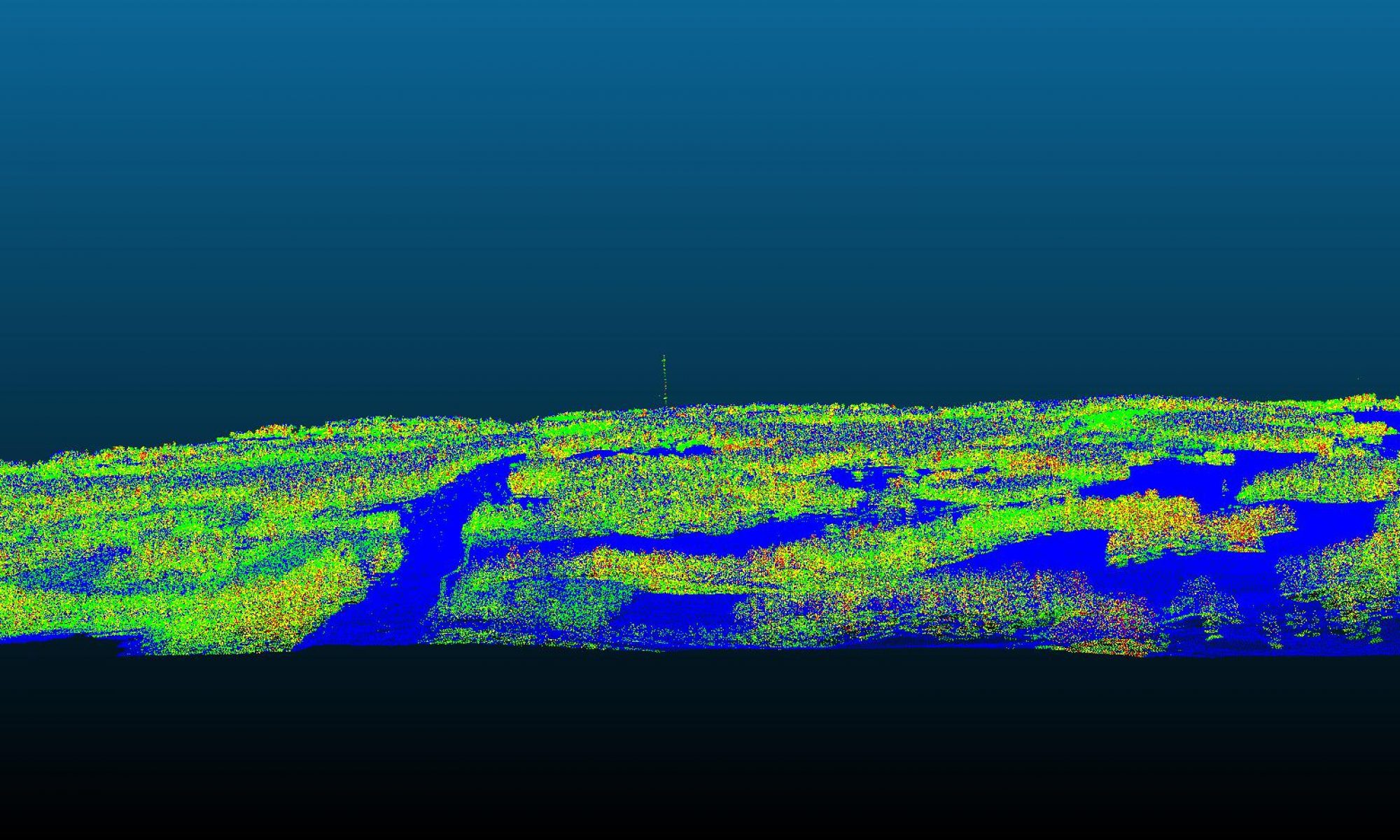 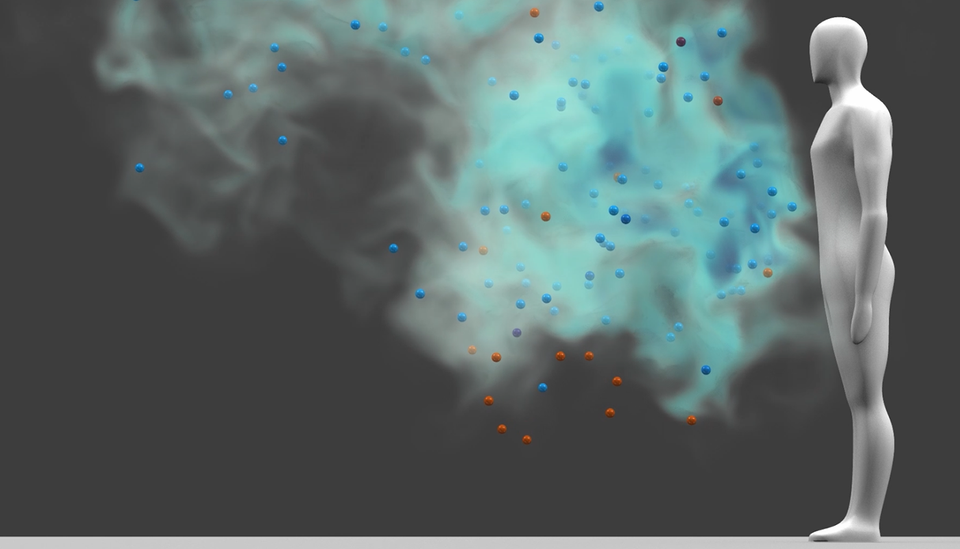 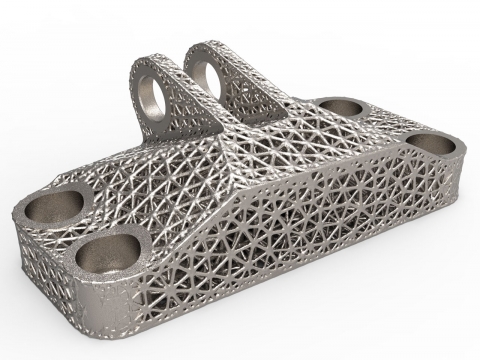 New B.Sc. Programme with intakes aligned with Master's Programmes
B.Sc. Clusters
on common studies
20-25ECTS
Extended Major
Electives
45-50ECTS
B.Sc. Minors + Electives
(ENG & other schools)
4 Finnish + 1 English language intakes/majors
Common Studies (65-70ECTS)
Energy and Mechanical Engineering
Energy Engineering
Mechanical Engineering (School Internal)
Aalto Internal M.Sc. Programs: Mechanical Engineering (several paths); Building Technology (several paths, FISE); Advanced Energy Solutions; Geoengineering; Geoinformatics; Water and Environmental Engineering; Real Estate Economics; Spatial Planning and Transportation Engineering
Mechanics
Common Studies
Mechanical Engineering
Civil Engineering
Structural Engineering
…
Geo Engineering
Intelligent systems
(Joint between Schools)
International Co-operation M.Sc. Programs: Environmental Engineering; Innovative Sustainable Energy Engineering; Maritime Engineering; Cold Climate Engineering; European Mining Course; Env. Pathways for Sust. Energy Systems; Energy Storage; Urban Mobility; Manufacturing
Spatial planning and transportation engineering
Sustainable Communities
…
Build Environment
Common Studies
Water and environmental engineering
Real Estate Economics and Geoinformatics
Real estate economics
Industrial Economics
(Other Schools)
Geoinformatics
National Co-operation M.Sc. Programs: Urban studies and planning (in real estate economics); FITech, Bilateral agreements (UTU)
Computational Engineering
Computational Engineering
* The B.Sc. studies in Technology / Engineering contain: 
Common studies 65-70 ECTS (inc. 5 ECTS on communication and languages)  
Cluster and Major studies 60-75 ECTS 
Minor studies 20-25 ECTS 
Electives 15-30 ECTS
Technical Schools: Math 20, Natural Sciences 10, Computer Sciences 10
22.8.2023
4
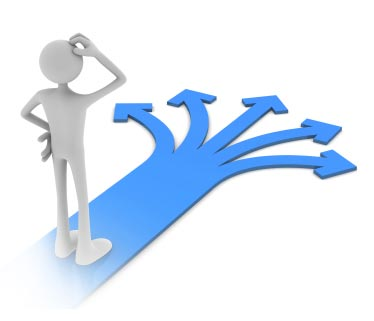 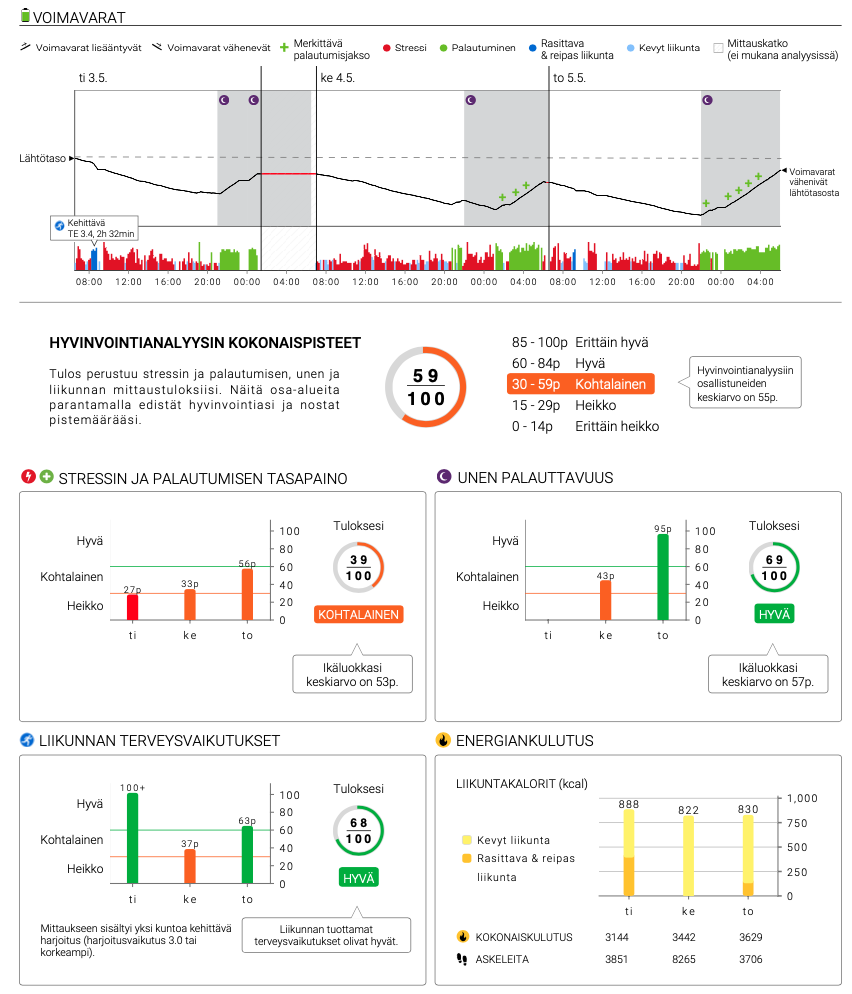 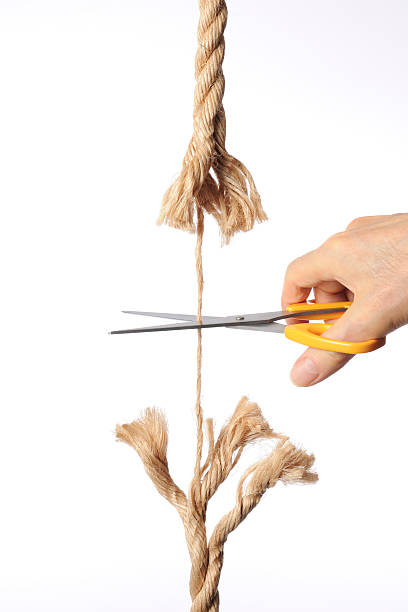 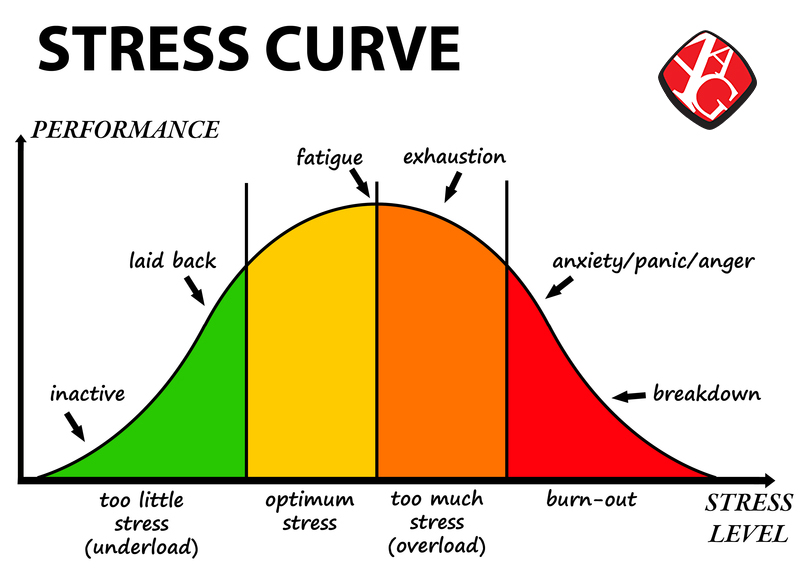 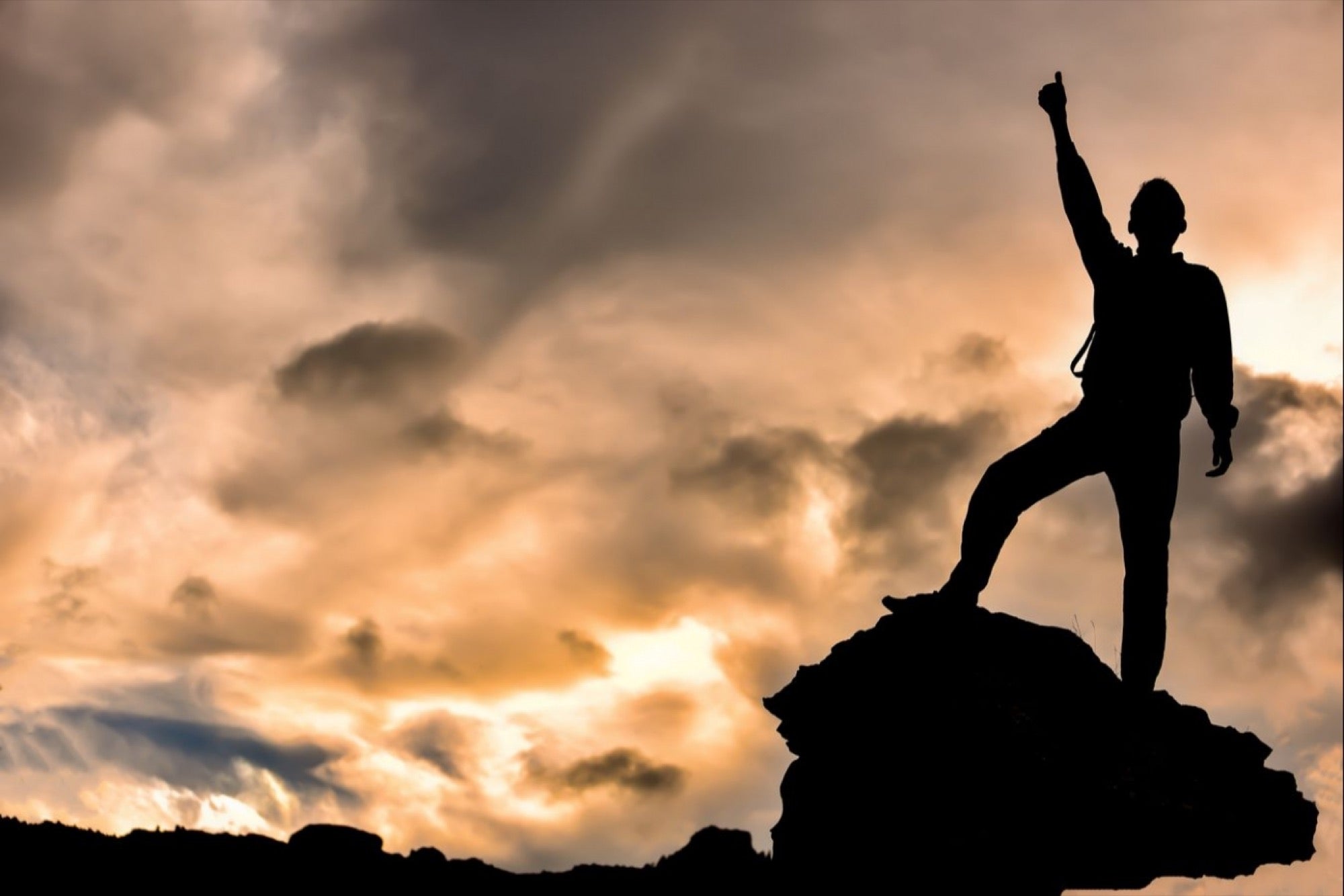